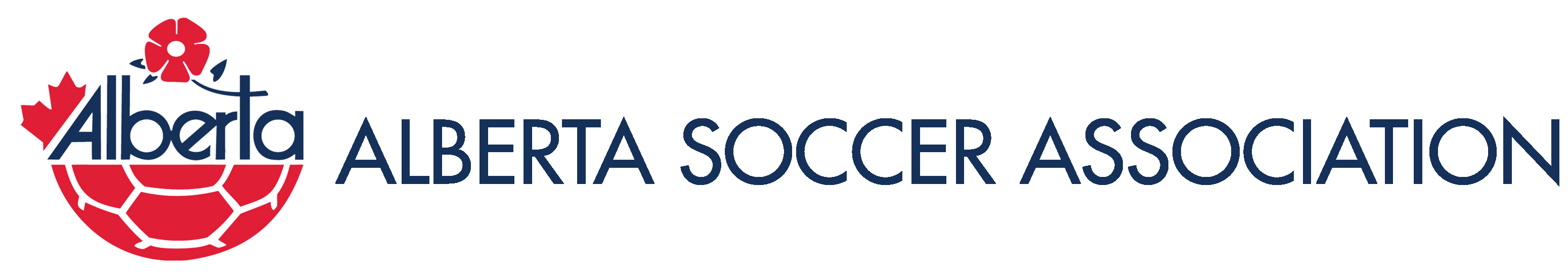 LEAD, GOVERN AND EVOLVE
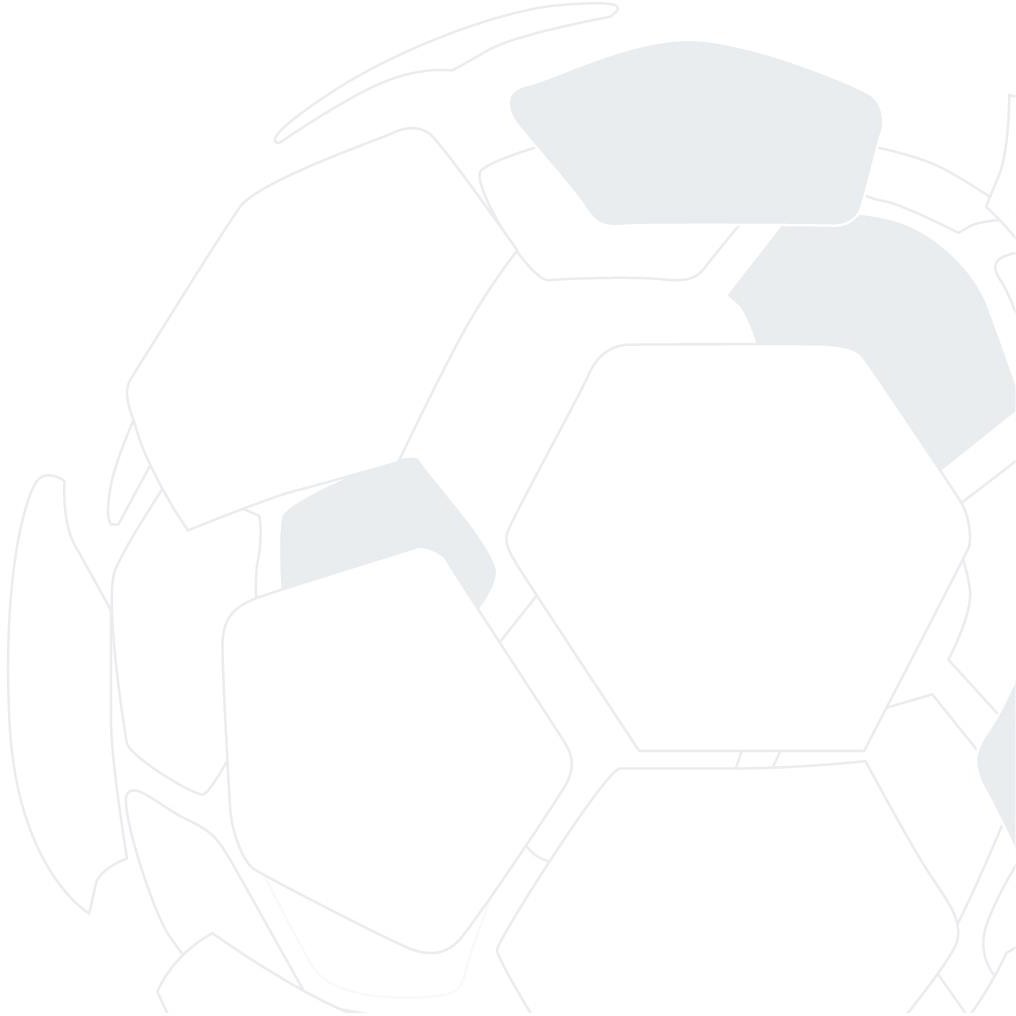 ألبرتا كرة القدم الانضباط الرسم
مخطط عملية الانضباط المبسط
06/02/2023
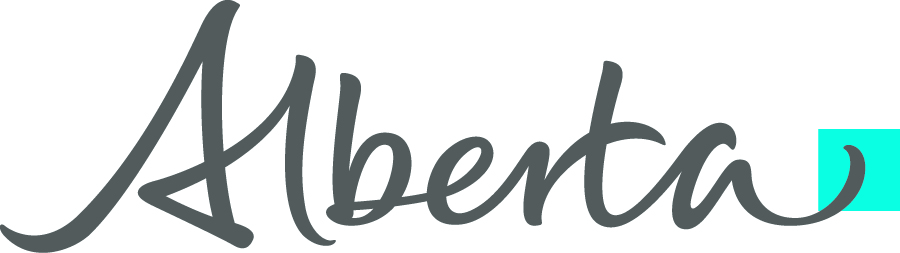 www.albertasoccer.com
[Speaker Notes: ‘Title’ = Session Name e.g Senior Competitions, Referee Development, as listed on the Schedule of Events
‘Subtitle” = Session theme, if applicable
‘Date’ = Date of presentation]
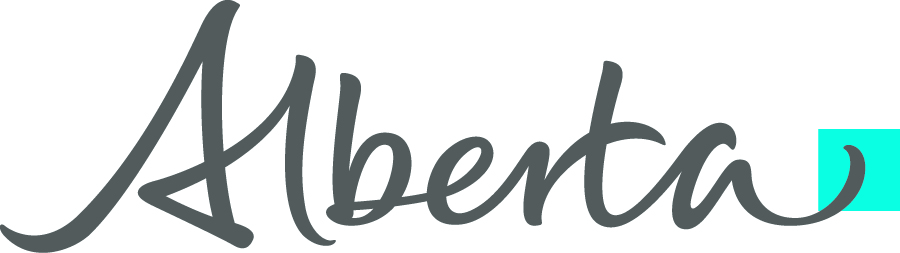 Misconduct Procedure
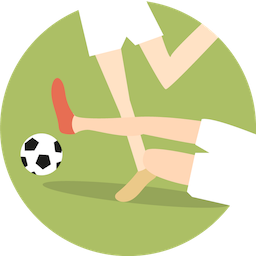 Arabic
يوم اللعبة / تاريخ المخالفة
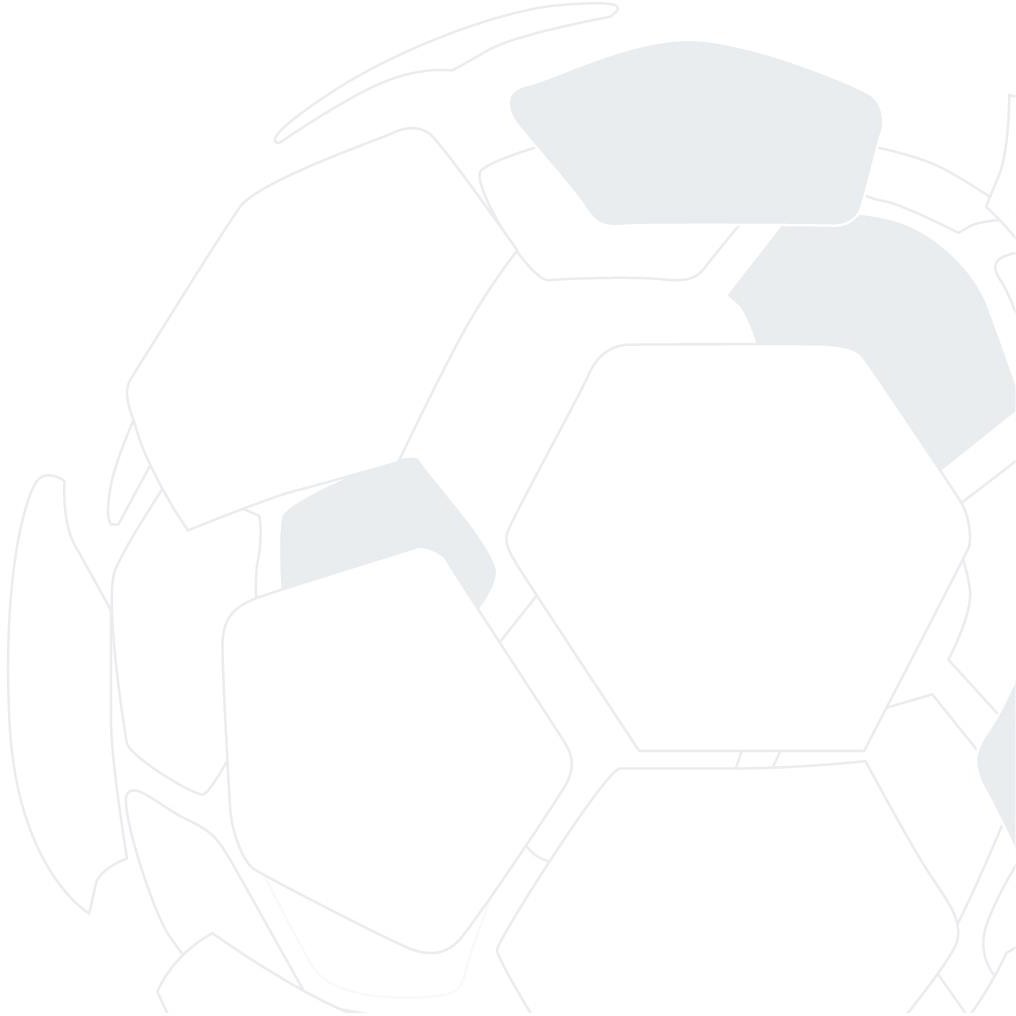 3 days
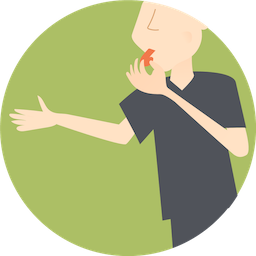 مسؤول المباراة - تقديم سوء السلوك / تقرير مقدم الشكوى
3 days
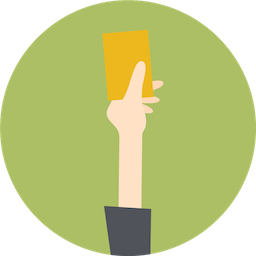 يقدم اتحاد ألبرتا لكرة القدم إشعارا بسوء السلوك للمتهمين
2 days
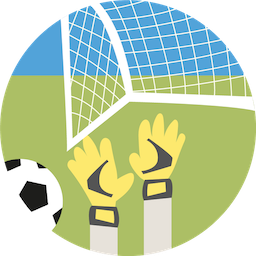 Arabic
المتهم - تقديم بيان للدفاع
11 days
3 days
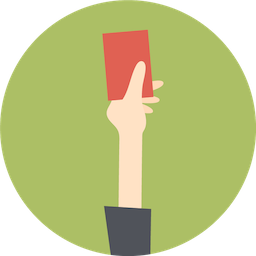 اتحاد ألبرتا لكرة القدم - تقديم قرار - إشعار التعليق
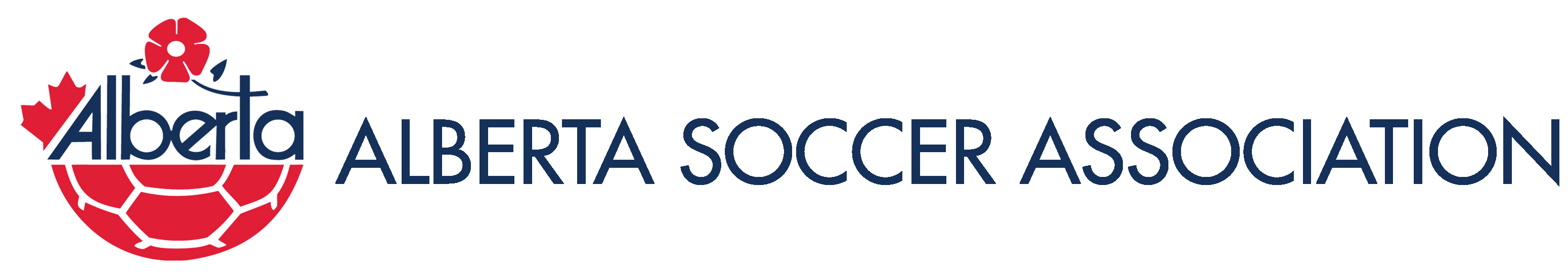 LEAD, GOVERN AND EVOLVE
www.albertasoccer.com
[Speaker Notes: Layout for ‘text only’]
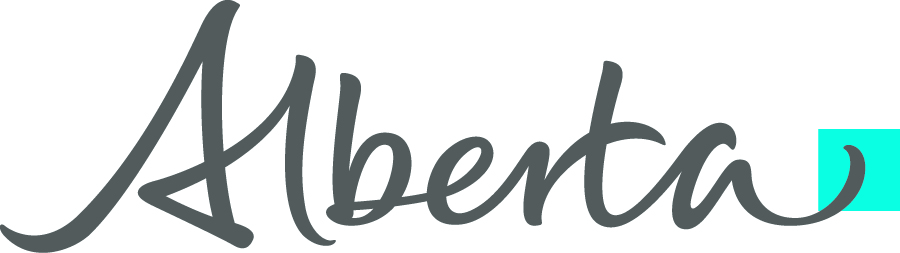 Hearing Procedure
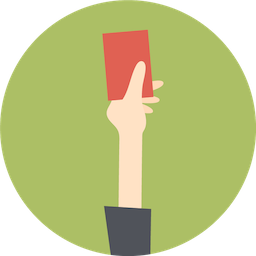 اتحاد ألبرتا لكرة القدم - تقديم قرار - إشعار التعليق
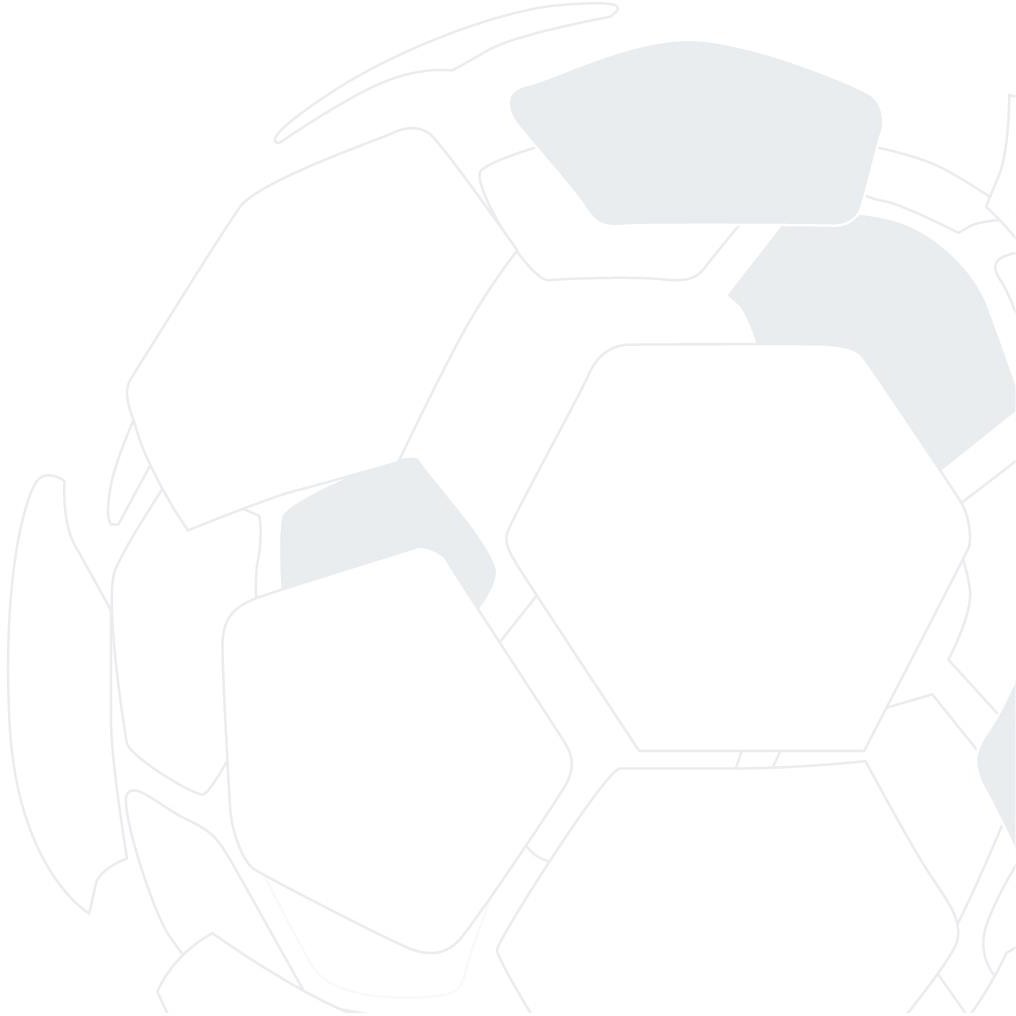 2 days
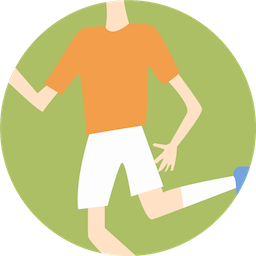 المتهم – طلب جلسة استماع
7 days
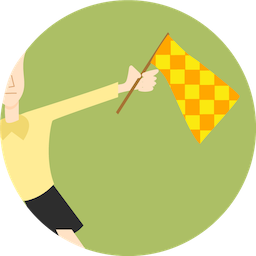 اتحاد ألبرتا لكرة القدم - إشعار جلسة استماع
10 days
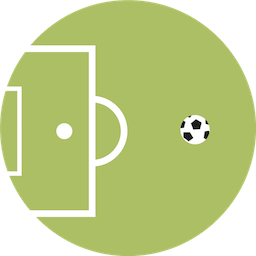 اتحاد ألبرتا لكرة القدم - تاريخ الجلسة
+29 days
10 days
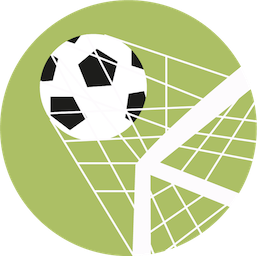 اتحاد ألبرتا لكرة القدم - قرار جلسة الاستماع
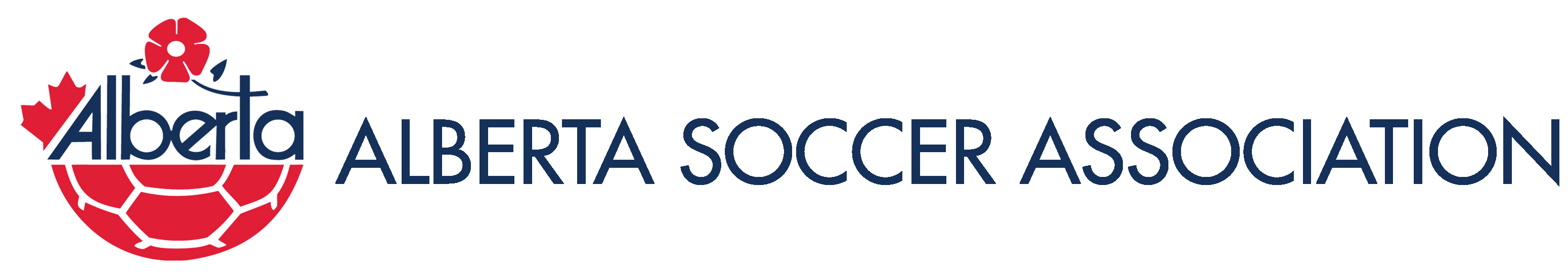 LEAD, GOVERN AND EVOLVE
www.albertasoccer.com
[Speaker Notes: Layout for ‘text only’]
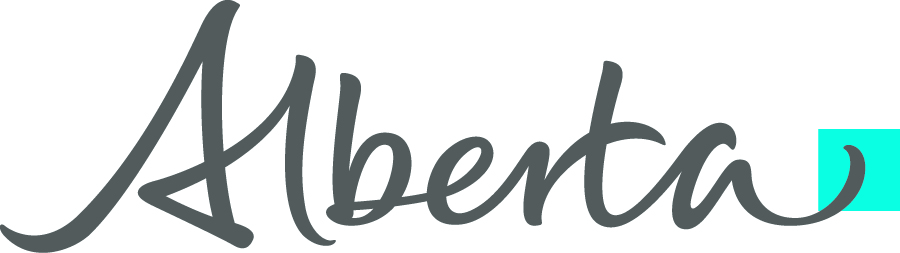 Appel Procedure
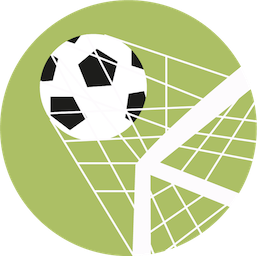 اتحاد ألبرتا لكرة القدم - قرار جلسة الاستماع
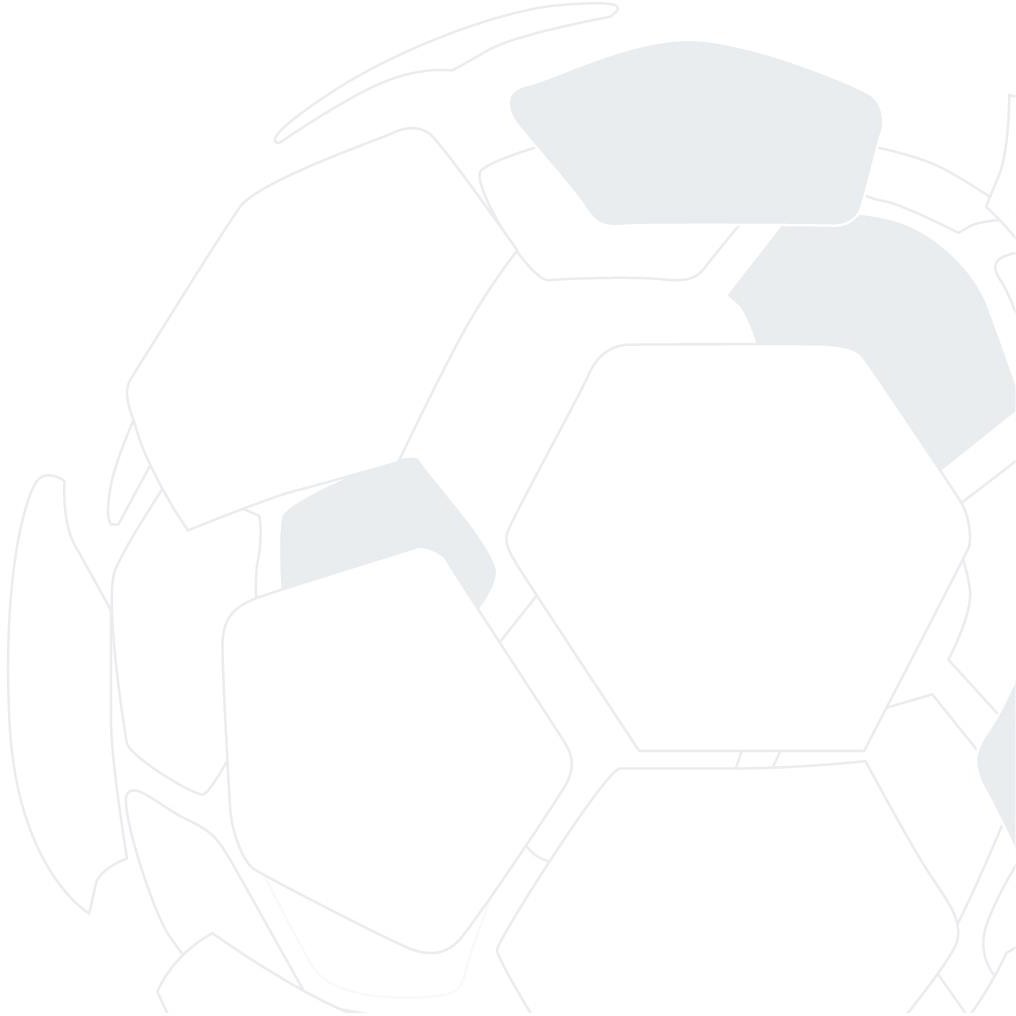 5 days
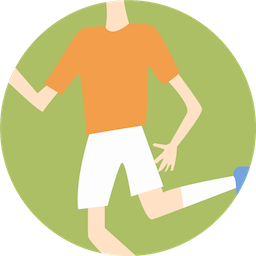 المتهم – طلب الاستئناف
+25 days
20 days
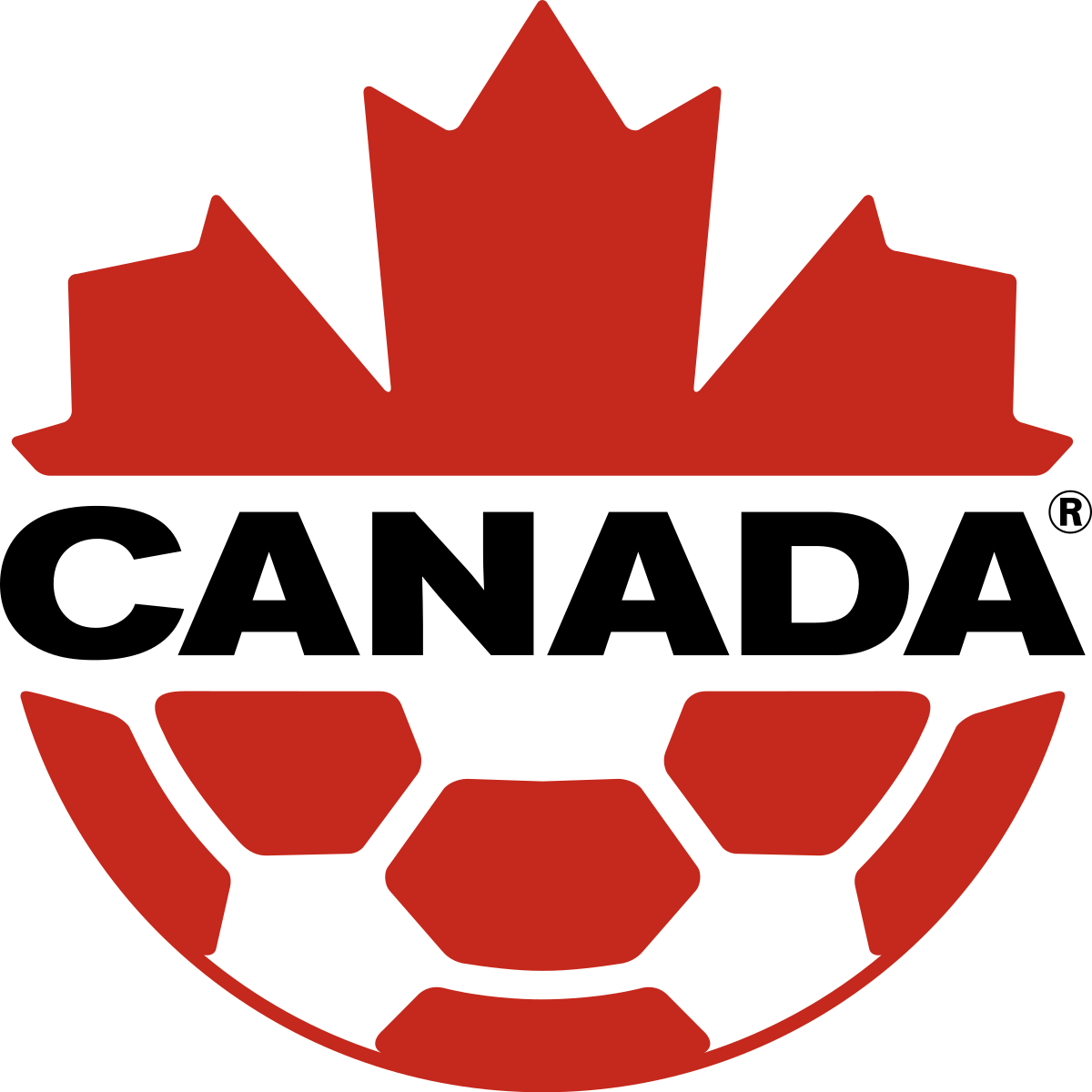 كندا لكرة القدم - تاريخ جلسة الاستئناف
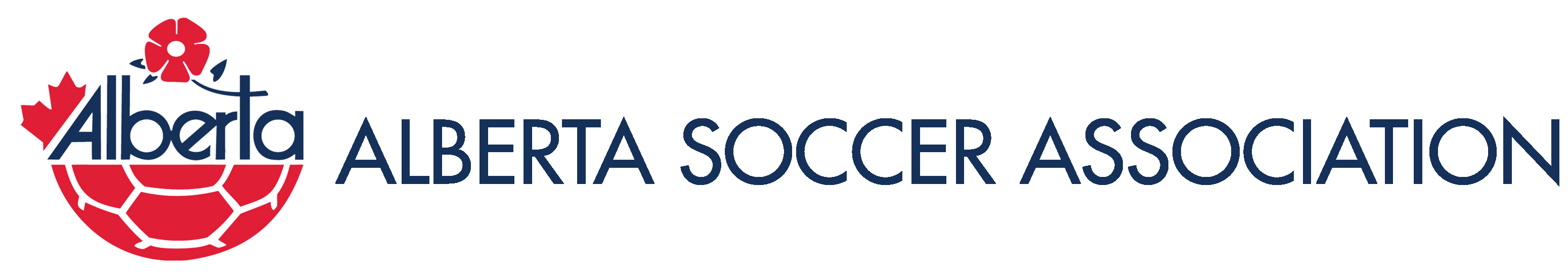 LEAD, GOVERN AND EVOLVE
www.albertasoccer.com
[Speaker Notes: Layout for ‘text only’]
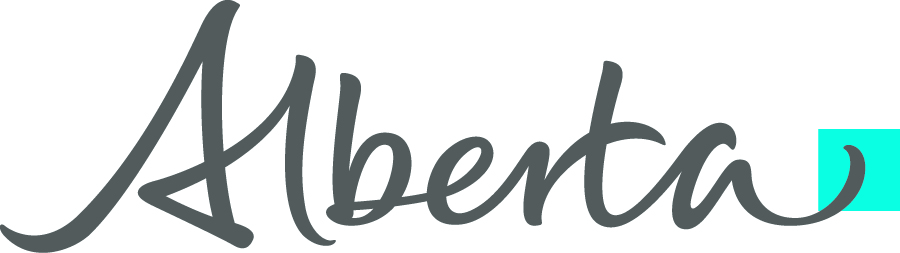 Summary
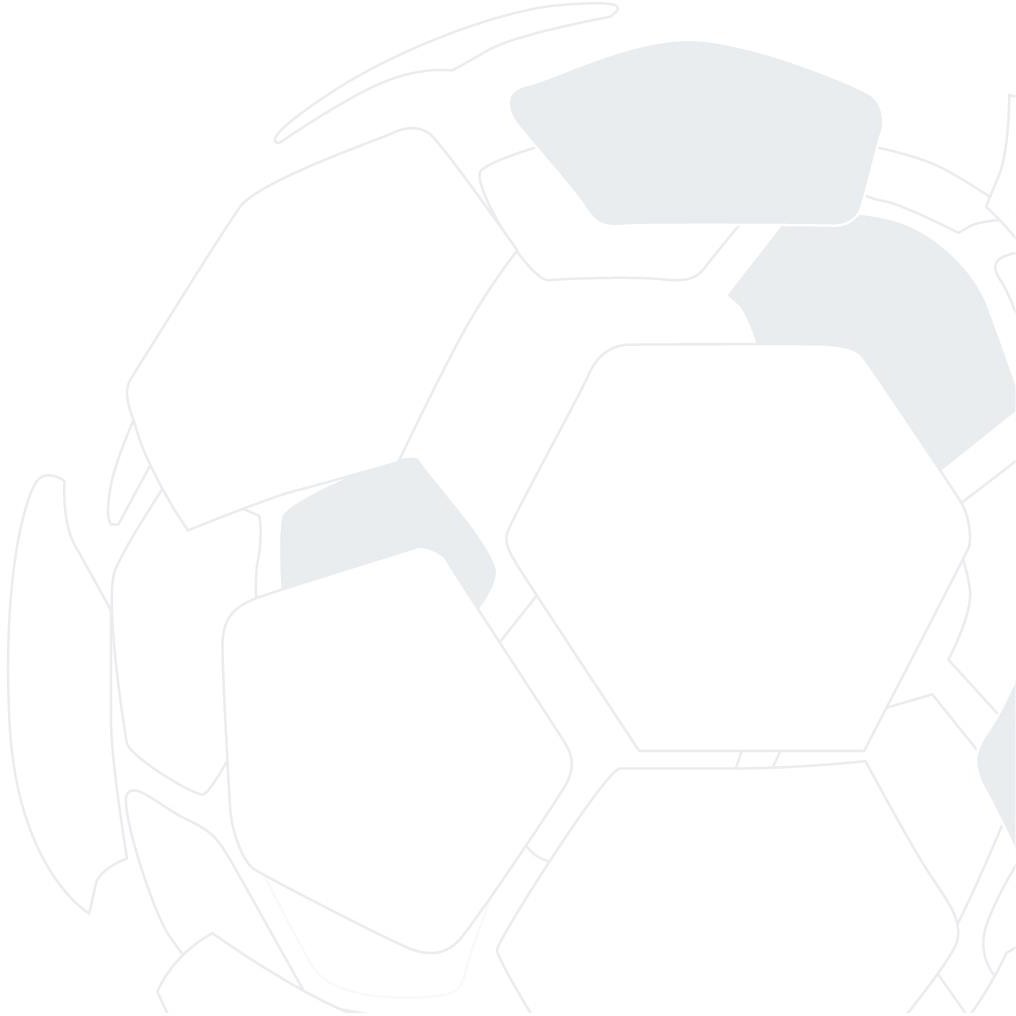 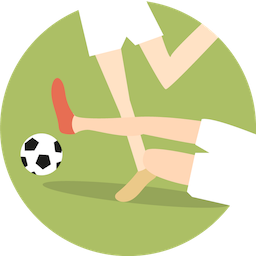 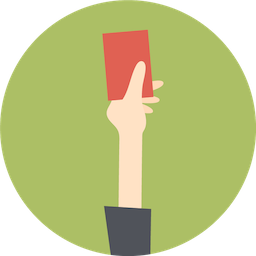 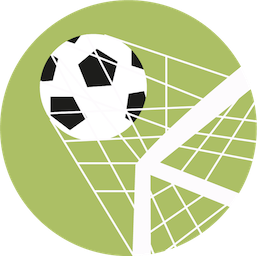 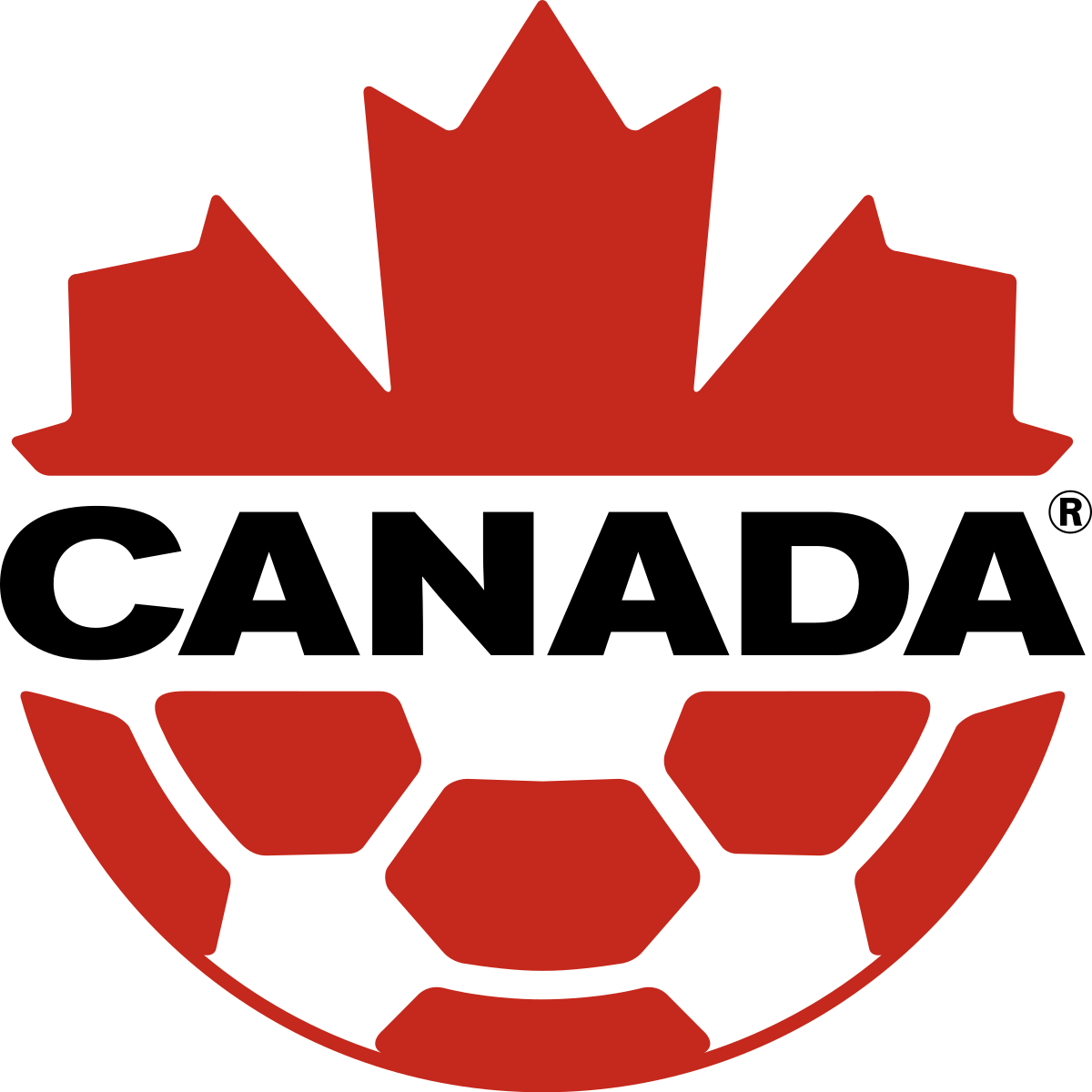 11 أيام
29 أيام
25 أيام
يوم اللعبة تاريخ الجريمة
إشعار التعليق
قرار جلسة الاستماع
تاريخ جلسة الاستئناف
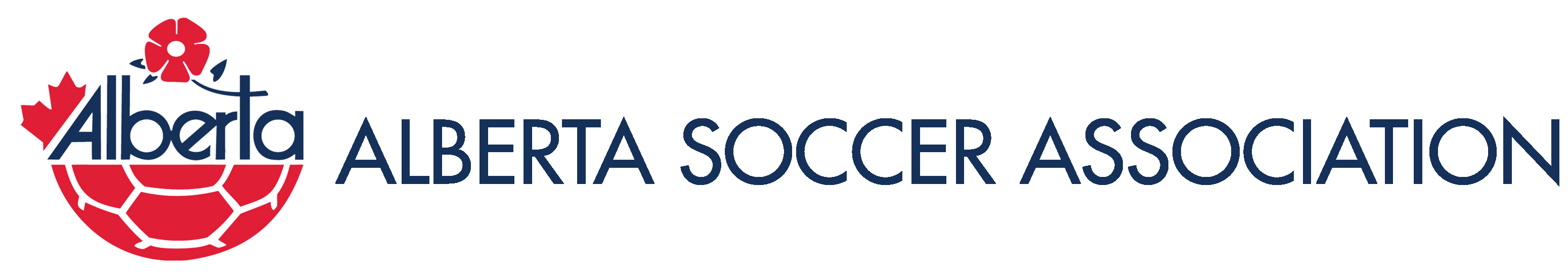 LEAD, GOVERN AND EVOLVE
www.albertasoccer.com
[Speaker Notes: Layout for ‘text only’]
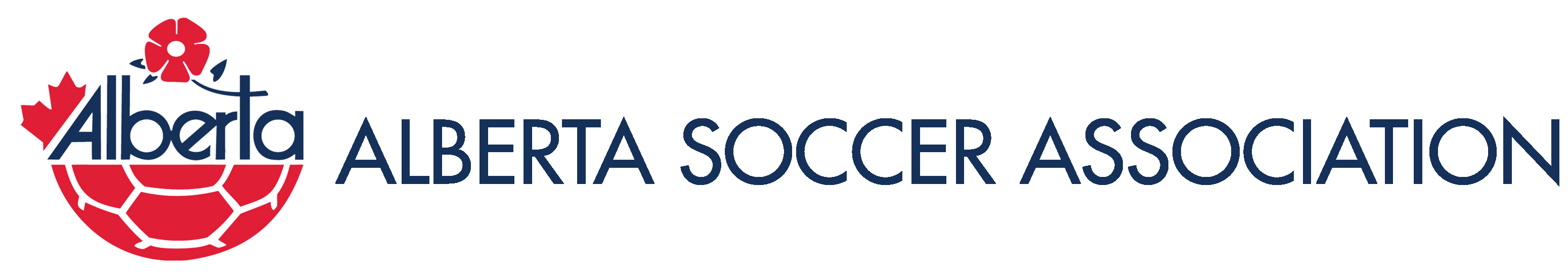 LEAD, GOVERN AND EVOLVE
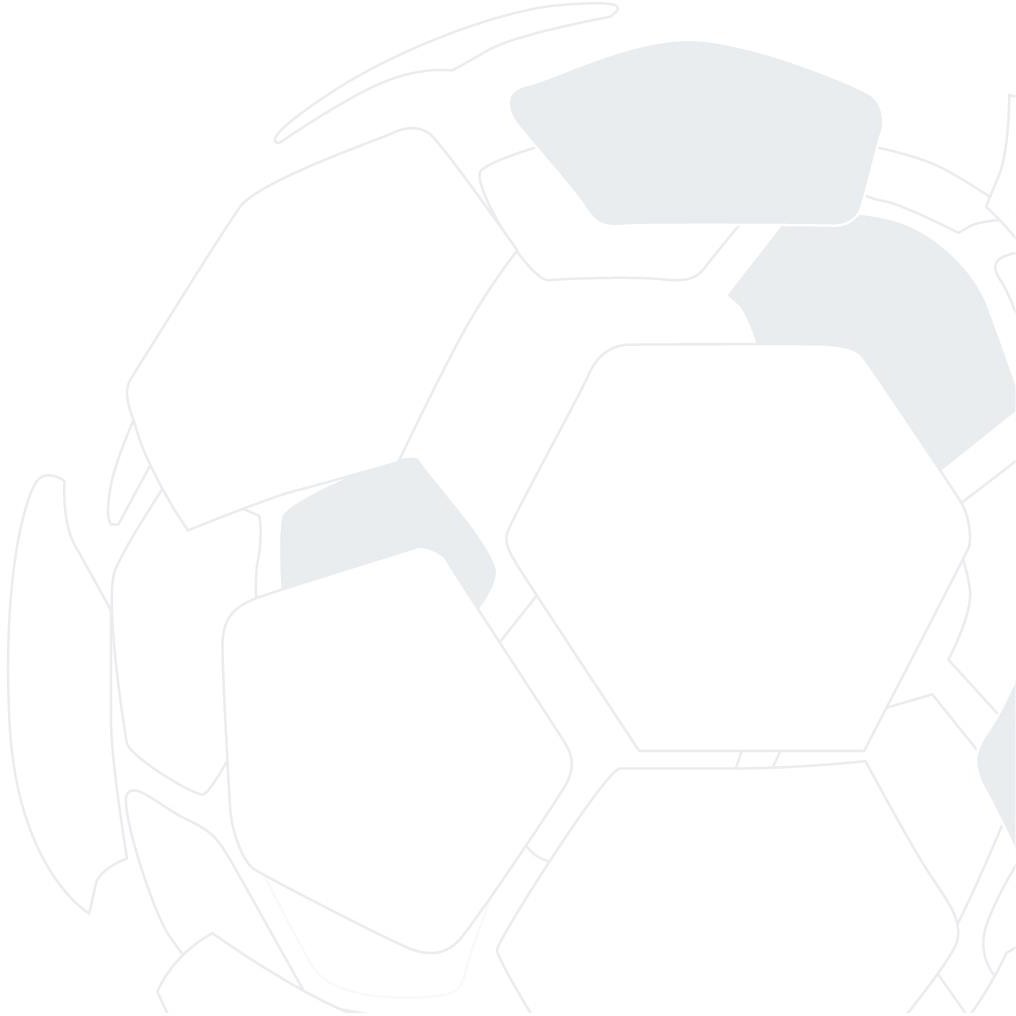 OUR MISSION
LEAD, GOVERN AND EVOLVE
OUR VISION
A WELCOMING SOCCER COMMUNITY INSPIRING AND EMPOWERING ALL
COURAGE		RESPECT		INNOVATIVE
INTEGRITY		COLLABORATION	INCLUSIVE
OUR VALUES
www.albertasoccer.com
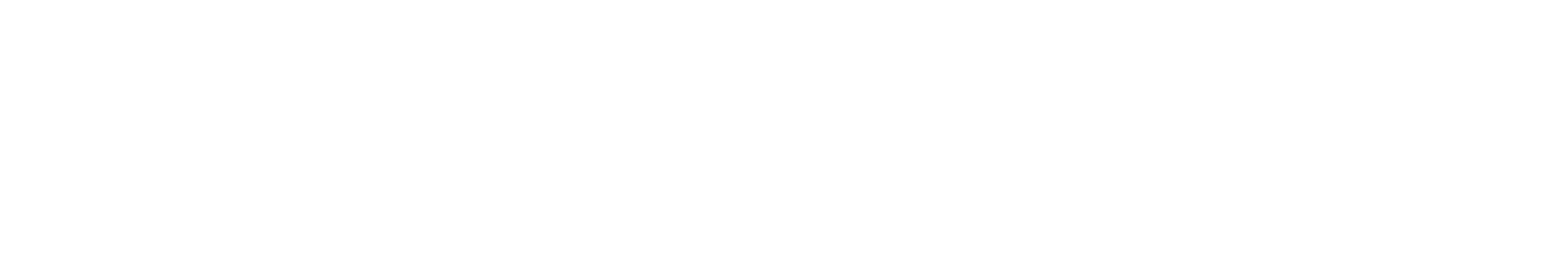 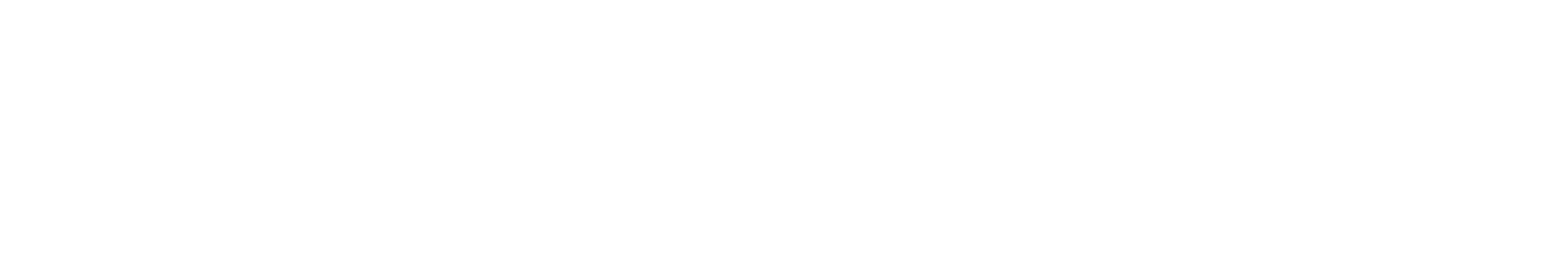 www.albertasoccer.com